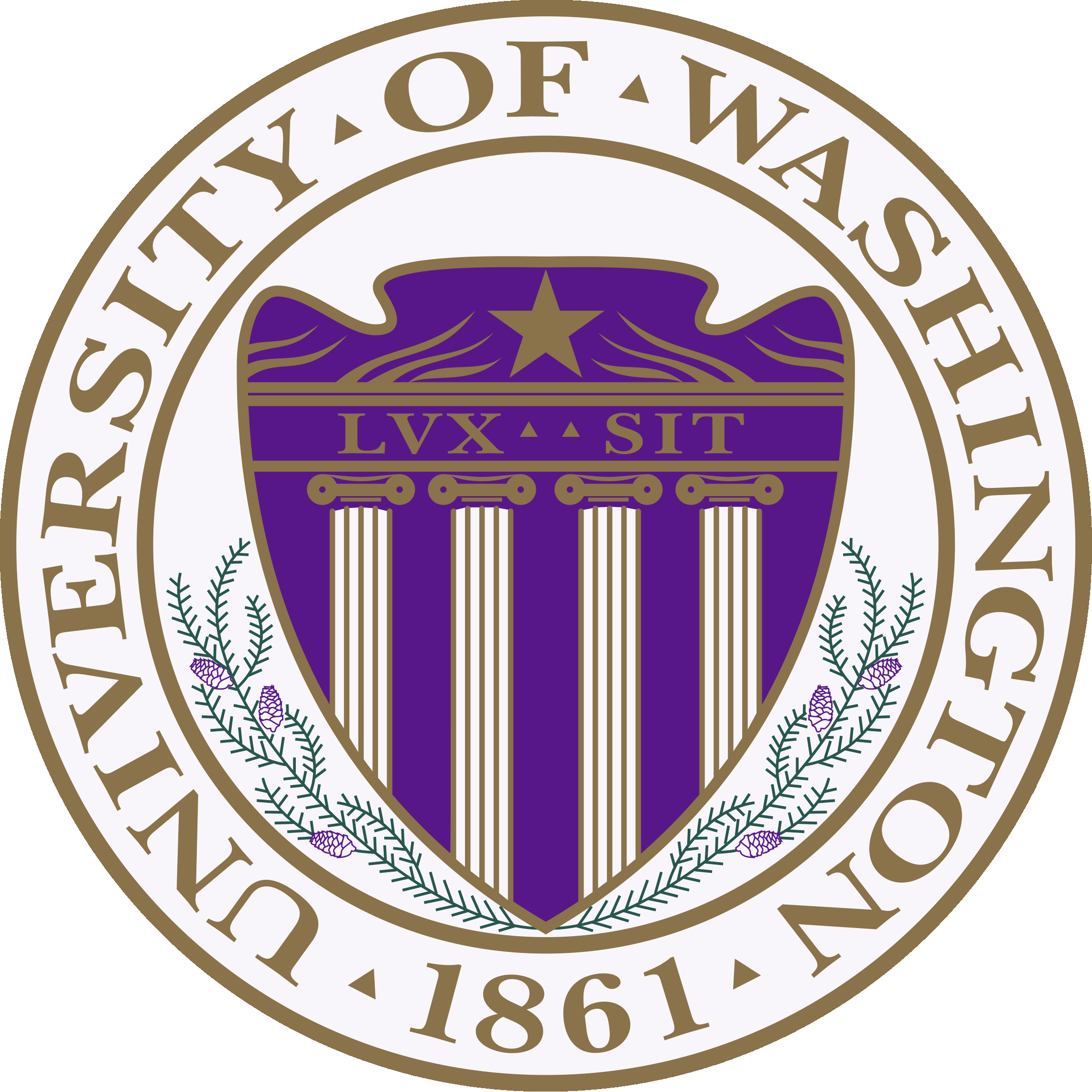 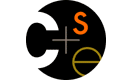 CSE373: Data Structures & AlgorithmsLecture 8: AVL Trees and Priority Queues
Nicki Dell
Spring 2014
Announcements
Homework 1 feedback out soon (by Friday)
Homework 2 due NOW (a few minutes ago!!!)
Homework 3 out today (due April 30th) 

TA Sessions
Tomorrow: BST and AVL Trees
Tuesday: Priority Queues and Binary Heaps

Today
Finish AVL Trees
Start Priority Queues
Spring 2014
CSE 373
2
The AVL Tree Data Structure
An AVL tree is a self-balancing binary search tree.

Structural properties
Binary tree property (same as BST)
Order property (same as for BST)
Balance property:balance of every node is between -1 and 1

Need to keep track of height of every node and maintain balance as we perform operations.
Spring 2014
CSE373: Data Structures & Algorithms
3
[Speaker Notes: So, AVL trees will be Binary Search Trees with one extra feature:

They balance themselves!

The result is that all AVL trees at any point will have a logarithmic asymptotic bound on their depths]
AVL Trees: Insert
Insert as in a BST (add a leaf in appropriate position)

Check back up path for imbalance, which will be 1 of 4 cases:
Unbalanced node’s left-left grandchild is too tall
Unbalanced node’s left-right grandchild is too tall
Unbalanced node’s right-left grandchild is too tall
Unbalanced node’s right-right grandchild is too tall

Only one case occurs because tree was balanced before insert

After the appropriate single or double rotation, the smallest-unbalanced subtree has the same height as before the insertion
So all ancestors are now balanced
Spring 2014
CSE373: Data Structures & Algorithms
4
AVL Trees: Single rotation
Single rotation: 
The basic operation we’ll use to rebalance an AVL Tree
Move child of unbalanced node into parent position
Parent becomes the “other” child (always okay in a BST!)
Other sub-trees move in only way BST allows
Spring 2014
CSE373: Data Structures & Algorithms
5
The general left-left case
Insertion into left-left grandchild causes an imbalance at node a 
Move child of unbalanced node into parent position
Parent becomes the “other” child
Other sub-trees move in the only way BST allows: 
using BST facts: X < b < Y < a < Z
h+2
h+3
b
a
h+2
h+1
h
a
b
Z
h
h+1
h+1
h
h
X
Y
Y
Z
X
A single rotation restores balance at the node
To same height as before insertion, so ancestors now balanced
Spring 2014
CSE373: Data Structures & Algorithms
6
The general right-right case
Mirror image to left-left case, so you rotate the other way
Exact same concept, but need different code
h+3
a
h+2
b
h+2
h
h+1
X
b
h+1
a
Z
h
h
h
h+1
Y
Z
X
Y
Spring 2014
CSE373: Data Structures & Algorithms
7
Two cases to go
Unfortunately, single rotations are not enough for insertions in the left-right subtree or the right-left subtree

Simple example:  insert(1), insert(6), insert(3)
First wrong idea: single rotation like we did for left-left
2
1
1
Violates order 
property!
6
1
6
0
0
3
1
0
3
Spring 2014
CSE373: Data Structures & Algorithms
8
Two cases to go
Unfortunately, single rotations are not enough for insertions in the left-right subtree or the right-left subtree

Simple example:  insert(1), insert(6), insert(3)
Second wrong idea: single rotation on the child of the unbalanced node
2
2
1
1
Still unbalanced!
1
1
6
3
0
0
3
6
Spring 2014
CSE373: Data Structures & Algorithms
9
Sometimes two wrongs make a right 
First idea violated the order property
Second idea didn’t fix balance
But if we do both single rotations, starting with the second, it works!  (And not just for this example.)
Double rotation: 
Rotate problematic child and grandchild
Then rotate between self and new child
2
2
1
1
1
3
1
6
1
3
0
0
0
0
1
6
3
6
Spring 2014
CSE373: Data Structures & Algorithms
10
The general right-left case
h+3
a
h+2
h
b
h+1
X
h
c
h
Z
h-1
V
U
h+2
c
h+3
h+1
a
h+1
h+2
b
a
h
h
c
h
X
h
h+1
h
U
h-1
X
V
b
Z
U
h-1
h
V
Z
Spring 2014
CSE373: Data Structures & Algorithms
11
Comments
Like in the left-left and right-right cases, the height of the subtree after rebalancing is the same as before the insert
So no ancestor in the tree will need rebalancing
Does not have to be implemented as two rotations; can just do:
h+3
h+2
a
c
h+2
h
b
h+1
h+1
h+1
X
h
b
a
c
h
h
Z
h
h-1
h
U
h-1
X
V
V
Z
U
Easier to remember than you may think:
	Move c to grandparent’s position
	Put a, b, X, U, V, and Z in the only legal positions for a BST
Spring 2014
CSE373: Data Structures & Algorithms
12
The last case: left-right
Mirror image of right-left
Again, no new concepts, only new code to write
h+3
h+2
a
c
h+2
h
b
h+1
h+1
h+1
Z
a
b
c
h
h
h
h
U
h-1
X
h
X
V
Z
U
h-1
V
Spring 2014
CSE373: Data Structures & Algorithms
13
AVL Trees: efficiency
Worst-case complexity of find: O(log n)
Tree is balanced

Worst-case complexity of insert: O(log n)
Tree starts balanced
A rotation is O(1) and there’s an O(log n) path to root
Tree ends balanced

Worst-case complexity of buildTree: O(n log n)

Takes some more rotation action to handle delete…
Spring 2014
CSE373: Data Structures & Algorithms
14
Pros and Cons of AVL Trees
Arguments for AVL trees:

All operations logarithmic worst-case because trees are always  balanced
Height balancing adds no more than a constant factor to the speed of insert and delete

Arguments against AVL trees:

Difficult to program & debug [but done once in a library!]
More space for height field
Asymptotically faster but rebalancing takes a little time
If amortized (later, I promise) logarithmic time is enough, use splay trees (in the text)
Spring 2014
CSE373: Data Structures & Algorithms
15
Done with AVL Trees (….phew!)next up…Priority Queues ADT(Homework 3 )
Spring 2014
CSE 373
16
A new ADT: Priority Queue
A priority queue holds compare-able data

Like dictionaries, we need to compare items
Given x and y, is x less than, equal to, or greater than y
Meaning of the ordering can depend on your data

Integers are comparable, so will use them in examples
But the priority queue ADT is much more general
Typically two fields, the priority and the data
Spring 2014
CSE 373
17
Priorities
Each item has a “priority”
In our examples, the lesser item is the one with the greater priority
So “priority 1” is more important than “priority 4”
(Just a convention, think “first is best”)



Operations: 
insert
deleteMin
is_empty

Key property: deleteMin  returns and deletes the item with greatest priority (lowest priority value)
Can resolve ties arbitrarily
6        2
  15        23
          12   18
45   3    7
insert
deleteMin
Spring 2014
CSE 373
18
Example
insert x1 with priority 5
	insert x2 with priority 3
	insert x3 with priority 4
	a = deleteMin // x2
	b = deleteMin // x3
	insert x4 with priority 2
	insert x5 with priority 6
	c = deleteMin // x4
	d = deleteMin  // x1

Analogy: insert is like enqueue, deleteMin is like dequeue
But the whole point is to use priorities instead of FIFO
Spring 2014
CSE 373
19
Applications
Like all good ADTs, the priority queue arises often
Sometimes blatant, sometimes less obvious

Run multiple programs in the operating system
“critical” before “interactive” before “compute-intensive”
Maybe let users set priority level
Treat hospital patients in order of severity (or triage)
Select print jobs in order of decreasing length?
Forward network packets in order of urgency
Select most frequent symbols for data compression 
Sort (first insert all, then repeatedly deleteMin)
Much like Homework 1 uses a stack to implement reverse
Spring 2014
CSE 373
20
Finding a good data structure
Will show an efficient, non-obvious data structure for this ADT
But first let’s analyze some “obvious” ideas for n data items
All times worst-case; assume arrays “have room”

data	  	     insert algorithm / time      deleteMin algorithm / time
unsorted array	
unsorted linked list
sorted circular array
sorted linked list	
binary search tree
AVL tree
add at end          O(1)         search                O(n)
add at front         O(1)         search                O(n)
search / shift       O(n)          move front          O(1)
put in right place O(n)          remove at front   O(1)
put in right place O(n)	     leftmost               O(n)
put in right place O(log n)  leftmost       O(log n)
Spring 2014
CSE 373
21
More on possibilities
One more idea: if priorities are 0, 1, …, k can use an array of k lists
insert: add to front of list at arr[priority], O(1)
deleteMin: remove from lowest non-empty list O(k)

We are about to see a data structure called a “binary heap”
Another binary tree structure with specific properties
O(log n) insert and O(log n) deleteMin worst-case
Possible because we don’t support unneeded operations; no need to maintain a full sort
Very good constant factors
If items arrive in random order, then insert is O(1) on average
Because 75% of nodes in bottom two rows
Spring 2014
CSE 373
22
Our data structure
A binary min-heap (or just binary heap or just heap) has:
Structure property: A complete binary tree 
Heap property: The priority of every (non-root) node is less important than the priority of its parent
Not a binary search tree
10
a heap
not a heap
20
80
10
40
60
85
99
20
80
50
700
30
15
So:
Where is the highest-priority item?
What is the height of a heap with n items?
Spring 2014
CSE 373
23
Operations: basic idea
findMin: return root.data
deleteMin: 
answer = root.data
Move right-most node in last row to root to restore structure property
“Percolate down” to restore heap property
insert:
Put new node in next position on bottom row to restore structure property
“Percolate up” to restore heap property
10
20
80
40
60
85
99
Overall strategy:
Preserve structure property
Break and restore heap property
50
700
Spring 2014
CSE 373
24
DeleteMin
Delete (and later return) value at root node
1
4
3
7
5
8
9
11
9
6
10
Spring 2014
CSE 373
25
DeleteMin: Keep the Structure Property
We now have a “hole” at the root
Need to fill the hole with another value

Keep structure property: When we are done, the tree will have one less node and must still be complete

Pick the last node on the bottom row of the tree and move it to the “hole”
4
3
7
5
8
9
11
9
6
10
4
3
7
5
8
9
11
9
6
10
Spring 2014
CSE 373
26
DeleteMin: Restore the Heap Property
Percolate down: 
  Keep comparing priority of item with both children 
  If priority is less important, swap with the most important child and 	go down one level
  Done if both children are less important than the item or we’ve 	reached a leaf node
10
?
10
3
3
?
4
8
4
3
4
7
5
10
9
7
5
8
9
7
5
8
9
11
9
6
11
9
6
11
9
6
Why is this correct?  
What is the run time?
Spring 2014
CSE 373
27
DeleteMin: Run Time Analysis
Run time is O(height of heap)

A heap is a complete binary tree

Height of a complete binary tree of n nodes?
height =  log2(n) 

Run time of deleteMin is O(log n)
Spring 2014
CSE 373
28
Insert
Add a value to the tree

Afterwards, structure and heap properties must still be correct
2
1
4
8
7
5
10
9
11
9
6
CSE 373
Spring 2014
29
Insert: Maintain the Structure Property
2
There is only one valid tree shape after we add one more node

So put our new data there and then focus on restoring the heap property
1
4
8
7
5
10
9
11
9
6
Spring 2014
CSE 373
30
Insert: Restore the heap property
Percolate up:
  Put new data in new location
  If parent is less important, swap with parent, and continue
  Done if parent is more important than item or reached root
2
1
?
1
1
2
4
8
4
8
8
7
5
10
9
7
10
9
7
4
10
9
?
?
11
9
6
11
9
6
11
9
6
5
5
2
2
What is the running time?
Like deleteMin, worst-case time proportional to tree height: O(log n)
Spring 2014
CSE 373
31
Summary
Priority Queue ADT: 
insert comparable object, 
deleteMin

Binary heap data structure: 
Complete binary tree 
Each node has less important 
	priority value than its parent

insert and deleteMin operations = O(height-of-tree)=O(log n)
insert:        put at new last position in tree and percolate-up
deleteMin:  remove root, put last element at root and  		                    percolate-down
10
6        2
  15        23
          12   18
45   3    7
insert
20
80
deleteMin
40
60
85
99
700
50
Spring 2014
CSE 373
32